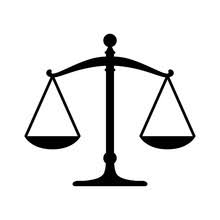 NCWM Voting Structure
Proposal by the Board of Directors, Voting Focus Group
June 2022
Overview of Proposal
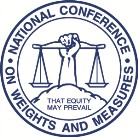 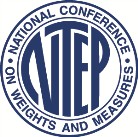 Propose to move from one to two voting sessions per calendar year to increase efficiency
Propose changing names of meetings and publications
Propose modification of current Publication 16 to make agendas easier to follow
Propose modifying Open Hearings to avoid “marathon sessions”
Propose modifying how certain carryover items are handled to help with the size of agendas
Background
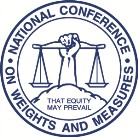 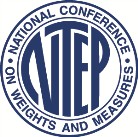 Necessity to keep pace with changes in the marketplace
Electric Vehicle Supply Equipment (EVSE)
Transportation network companies (TNC)/Global Positioning Systems (GPS)
Transfer Standards (Field Reference Standards)
Gasoline Gallon Equivalent (GGE) for CNG/LNG
Cannabis
States adopt Handbooks but can’t enforce without Codes
Prohibits industry from using newest technology
Marketplace lags due to regulation
Focus Group (FG) within BOD to evaluate NCWM Voting Structure
Third generation FG.
First discussed in 2016.
Focus Group Objectives
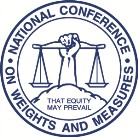 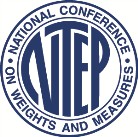 Enhance function and efficiency of NCWM
Provide regulators with necessary codes in a timely manner
Provide industry with ability to utilize most advanced technology
Keep membership informed throughout process
Solicit input and feedback from membership throughout process
Submit Form 15 this Fall
Current Voting Structure
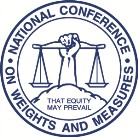 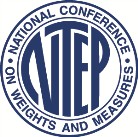 New proposals made on Form 15 each Autumn
Regional evaluation and recommendations
New proposals evaluated at Interim Meeting (January) each year
If assigned “Voting” status, can be voted upon at Annual Meeting (July)
If not assigned a “Voting” status new proposals cannot be voted upon for no less than 18 months
Carryover items discussed every six months, but can only be voted upon every 12 months
Items can remain on agendas for years
Result: Large agendas for standing committees
Result: Inefficient process for code development
Proposed Biannual Cycle
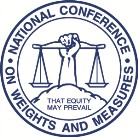 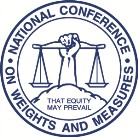 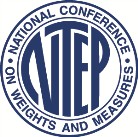 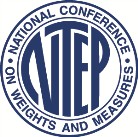 Status Assigned at NCWM Summer meeting
Presented for a Vote at NCWM Winter meeting
Considered Fall Regional meetings
Form 15 Submitted February
Considered Spring Regional meetings
Considered Spring Regional meetings
Presented for a Vote at NCWM Summer meeting
Status Assigned at NCWM winter meeting
Form 15 Submitted August
Considered Fall Regional meetings
Proposed Voting Structure
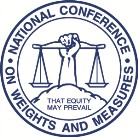 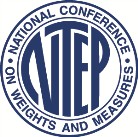 New proposals made in Spring and Fall of each calendar year
Regional evaluation and recommendations
New proposals evaluated at both national meetings each calendar year
All new proposals must go through current entry cycle (i.e., nine months) before they can be voted upon every six months
Items do not have to be voted upon every six months if not ready for voting.
Carryover items evaluated every six months
Carryover items assigned “Voting” status can be voted upon at the next meeting (six months)
Items will spend less time on agendas
Result: Smaller agendas for standing committees
Result: More efficient process for code development
Publications and Meetings
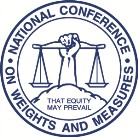 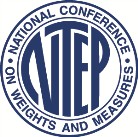 Proposal: Change “Interim Meeting” and “Annual Meeting” to “Winter Meeting” and “Summer Meeting”, respectively
These two meetings would effectively become the same in structure and business
Proposal: Publish Publication 16 twice annually (prior to each meeting)
Proposal: Change name to “Publication 16W” and “Publication 16S” to correlate with meeting names
Each publication would be comprised of a front section with all “Voting” items and a back section with all carryover and new items, arranged by standing committee
Proposal: Retire Publication 15 
Proposal: Extend the “Winter Meeting” (formerly “Interim Meeting”) by one day
The registration fee would need to be increased to match/be close to that of the Summer Meeting
The “Summer Meeting” (formerly “Annual Meeting”) would not change in duration
Open Hearings
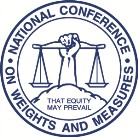 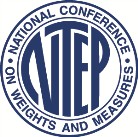 Open Hearings currently held once during meeting for each standing committee (includes all agenda items)
Due to length and duration of many Open Hearings the FG proposes three Open Hearing segments for each meeting (Winter and Summer)
Open Hearings (Voting) - All “Voting” items opened by each standing committee
Open Hearings (Informational/New) - All “Informational” items as well as all newly submitted items not heard previously
Open Hearings (Developing/Assigned) – Allow Committees to listen to input on developing items
“Don’t Pass, but Don’t Fail”
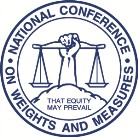 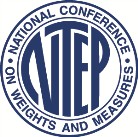 Current agenda items that don’t pass with enough votes, but don’t receive enough “no” votes to fail are carried over until they either pass or fail
Contributes to very large standing committee agendas
Proposal: Automatically remove items that do not pass, but do not fail following a voting session from agendas, unless specifically requested by the standing committee to remain on the agenda
Summary of Proposal
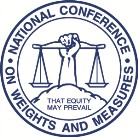 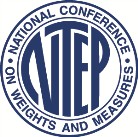 This proposal would change from one to two voting sessions per calendar year to more efficiently conduct business
This proposal would change names of meetings and publications
This proposal would also modify current Publication 16 to make agendas easier to follow
This proposal would modify Open Hearings to avoid “marathon sessions”
This proposal would modify how certain carryover items are handled to help with the size of agendas
Benefits
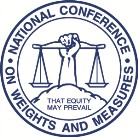 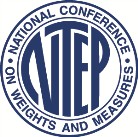 Language more readily available for adoption and enforcement
Allows regulators to be able to react sooner to marketplace changes
Allows industry to utilize new technology sooner
Improved NCWM response to marketplace changes
Puts NCWM further ahead regarding discussions and actions in response to changes in the marketplace
Reduction in size of standing committee agendas
Items have the potential to finalize in a shorter period of time
Shorter Open Hearing sessions
Marathon sessions would not be as frequent
Focus Group Members
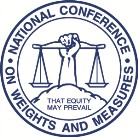 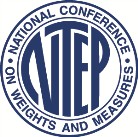 Dr. Matthew Curran (FL) – Chair
Mr. Loren Minnich (KS) – Central Representative
Mr. Craig VanBuren (MI) – Central Representative
Mr. Hal Prince (FL) – Southern Representative
Mr. Darrell Flocken (NTEP) – NTEP Representative
Mr. Chris Guay (Associate) – Industry Representative
Mr. Marc Paquette (VT) – NEWMA Representative
Mr. Kevin Schnepp (CA) – Western Representative